Transfer Pricing | International Tax webinar
Transfer Pricing in Mozambique
Joel Almeida, November 2020
TRANSFER PRICING IN MOZAMBIQUE | Decree nº 70/2017
The regulations on transfer pricing are in Decree nº 70/2017, which introduce the procedures for the assessment of the transfer pricing transactions between related entities and allow for corrections to the taxable profit as well as documentation requirements. The Decree entered into force in 1 January of 2018;
The transfer pricing regulations applies to individuals and companies resident or based in Mozambique, and to permanent establishments of companies non-resident in Mozambique that conduct transactions associated with non-resident companies, as well as with other permanent establishments of the same company situated outside Mozambique – Art. 3 of Decree nº 70/2017;
Transactions concluded between related parties need to be at arm’s length – Art. 4 of Decree nº 70/2017.
2
9 November 2020
TRANSFER PRICING IN MOZAMBIQUE | Transactions Definition
Transactions: commercial and financial operations, including those relating to tangible and intangible goods, rights or services, even if performed under any agreement, including costs contribution agreements and service provision agreements, within the group or a change in the business structure in particular, where it involves transfer of tangible elements or compensation for damages or loss of profits;
Controlled transactions: transactions performed among related party:
3
9 November 2020
TRANSFER PRICING IN MOZAMBIQUE | Related Party Definition
In Transfer Pricing, a company is considered a related party if:
A company exercises a significant influence over the other company’s management decisions. It is thus considered that there is a significant influence over the management decisions of the other company, particularly in the following scenarios:
A company and shareholders, or their spouses, or relatives in the ascending or descending lines, directly or indirectly hold a share of no less than 10% of the capital or voting rights;
Entities in which the same shareholders, or their spouses, or relatives in the ascending or descending lines, directly or indirectly hold a share of no less than 10% of the capital or voting rights.
4
9 November 2020
TRANSFER PRICING IN MOZAMBIQUE | Related Party Definition
A company and the members of its statutory bodies, or of any administration, management or supervision bodies, and their spouses, or relatives in the ascending or descending lines;
Companies in which the majority of members of the statutory bodies, or members of any administration, management or supervision bodies, are the same people or, if different people, are connected by marriage, common-law marriage or a direct family relationship;
Companies connected by subordination agreement, group parity agreement or other agreement with the same effect;
Companies that are in a controlling position;
Companies between which, due to commercial, financial, professional or legal relations between them, directly or indirectly established or conducted, situations of dependence in the exercise of their activity.
5
9 November 2020
TRANSFER PRICING IN MOZAMBIQUE | Methods
Transfer Pricing methods in Mozambique
6
9 November 2020
TRANSFER PRICING IN MOZAMBIQUE | Obligations
7
9 November 2020
TRANSFER PRICING IN MOZAMBIQUE | TP Documentation Requirements
The TP documentation is required to prove: - Art. 21 of Decree nº 70/2017:
The parity of the market with respect to terms and conditions that have been applied in related party transactions;
The selection and use of the appropriate transfer pricing method which reflect an arm’s length nature and that ensure the highest level of comparability.
8
9 November 2020
TRANSFER PRICING IN MOZAMBIQUE | TP Documentation Requirements
Group/Company Presentation
Analysis and systematization of the Company's and Group's operational and financial information, respective activities and strategy.
Detailed understanding of the Company value chain and the role assumed within the Group.
Industry analysis
Analysis and systematization of the macroeconomic context that surrounds the company and its framing in the sector, in the sense of perceiving trends and assessing the possible impact that may have on the Company's activity
Funcional analysis
Analysis of the functions performed, assumed risks and assets used by the Company in order to determine its dependence on related entities and vice versa
Controlled transactions
Identification and analysis of intra-group transactions, including the allocation of functions, risks and relevant assets per transaction or group of transactions
9
9 November 2020
TRANSFER PRICING IN MOZAMBIQUE | TP Documentation Requirements
Economic analysis
Determination of the most appropriate transfer pricing method to evaluate the operation and selection of the most appropriate indicator in relation to the applied method;
Identification and interpretation of potentially comparable data;
Determination of the arm´s length price.
10
9 November 2020
TRANSFER PRICING IN MOZAMBIQUE | Supporting Information
Taxpayers must keep the following documentation organized :
Documentation concerning the adopted transfer pricing policy;
Contracts and other legal acts entered into with related parties, documentation and information related to those entities;
Functional analyzes and sectorial data;
Inventory of the costs of acquired goods, services or rights, issued by the domestic legal entity based abroad;
Other information and elements that led to the consideration for the determination of the market price.
11
9 November 2020
TRANSFER PRICING IN MOZAMBIQUE | Annual Tax and Account Statement Obligation
The taxpayer shall indicate in the Annual Tax and Account Statement referred to in the Regulation of the Corporate Income Tax Code the existence or non-existence, in the taxation period to which it relates, of transactions with related parties, and in case of declaring its existence:
Identify the entities concerned;
Identify and declare the amount of the operations performed with each one by product or service;
Declare if transfer pricing adjustment was found;
Indicate the transfer pricing method used;
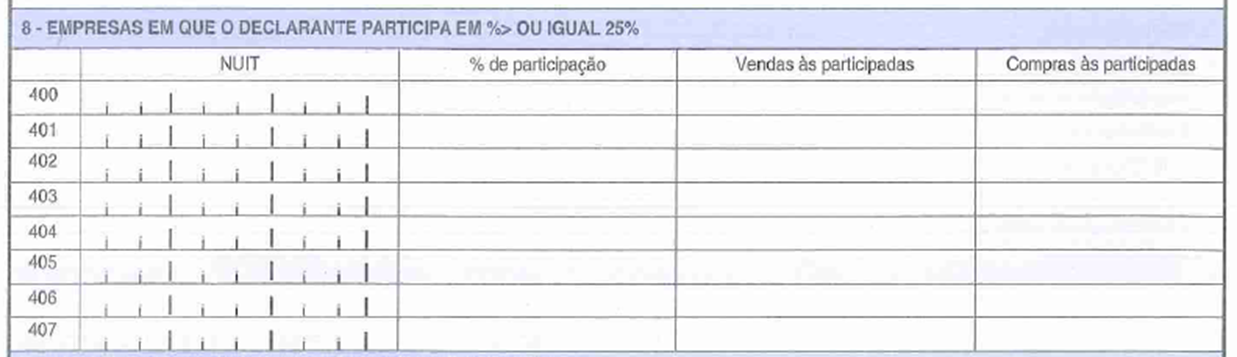 12
9 November 2020
TRANSFER PRICING IN MOZAMBIQUE | Some Specificities
The TP documentation should measure the transactions in the tax period under review and the previous 4 years - Art. 22 of Decree nº 70/2017;
The documentation may be prepared by the taxpayer or third parties - Art. 23 of Decree nº 70/2017;
In relation to transactions where the duration exceeds one financial year, updates are only mandatory if there has been substantial change – Art. 23 of Decree nº 70/2017;
Documents that contain information in a language other than Portuguese, shall be translated into Portuguese upon request by the Tax Authorities - Art. 23 of Decree nº 70/2017;
The price charged shall be determined by transaction in the fiscal year by applying the weighted average prices of such comparable operations – Art. 15 of Decree nº 70/2017.
13
9 November 2020
TRANSFER PRICING IN MOZAMBIQUE | Some Specificities
The prices or profit margin defined by the taxpayer must be within the interquartile range – Art. 16 of Decree nº 70/2017;
Adjustments to the taxable income should be made by the taxpayer, if:
The price or margin is below the first quartile: median – 5%;
The price or margin is above the third quartile: median + 5%;
In the import or export of commodities, the Comparable Uncontrolled Method must be applied, according to specific criteria – Art. 18 of Decree nº 70/2017.
14
9 November 2020
LinkedIn:www.linkedin.com/company/Mazars
Twitter:www.twitter.com/MazarsGroup
Facebook:www.facebook.com/MazarsGroup
Instagram:www.instagram.com/MazarsGroup
WeChat:ID: Mazars
Avenue Zedequias Manganhela, nº 267 Ground FloorJAT IV Building; 
Maputo - MozambiqueTel. +258 823 088 422  | +258 842 211 232
www.mazars.com